流感臨床診斷與檢驗
成大醫院 感染科
羅景霳
流感季節時，

哪個診斷工具CP最高
哪個診斷工具CP最高
快篩
PCR
血清抗體
我有一個大膽的想法
哪個診斷工具CP最高
快篩
PCR
血清抗體
我有一個大膽的想法
Clinical Diagnosis

病史詢問
Clinical Diagnosis

病史詢問
80～90%
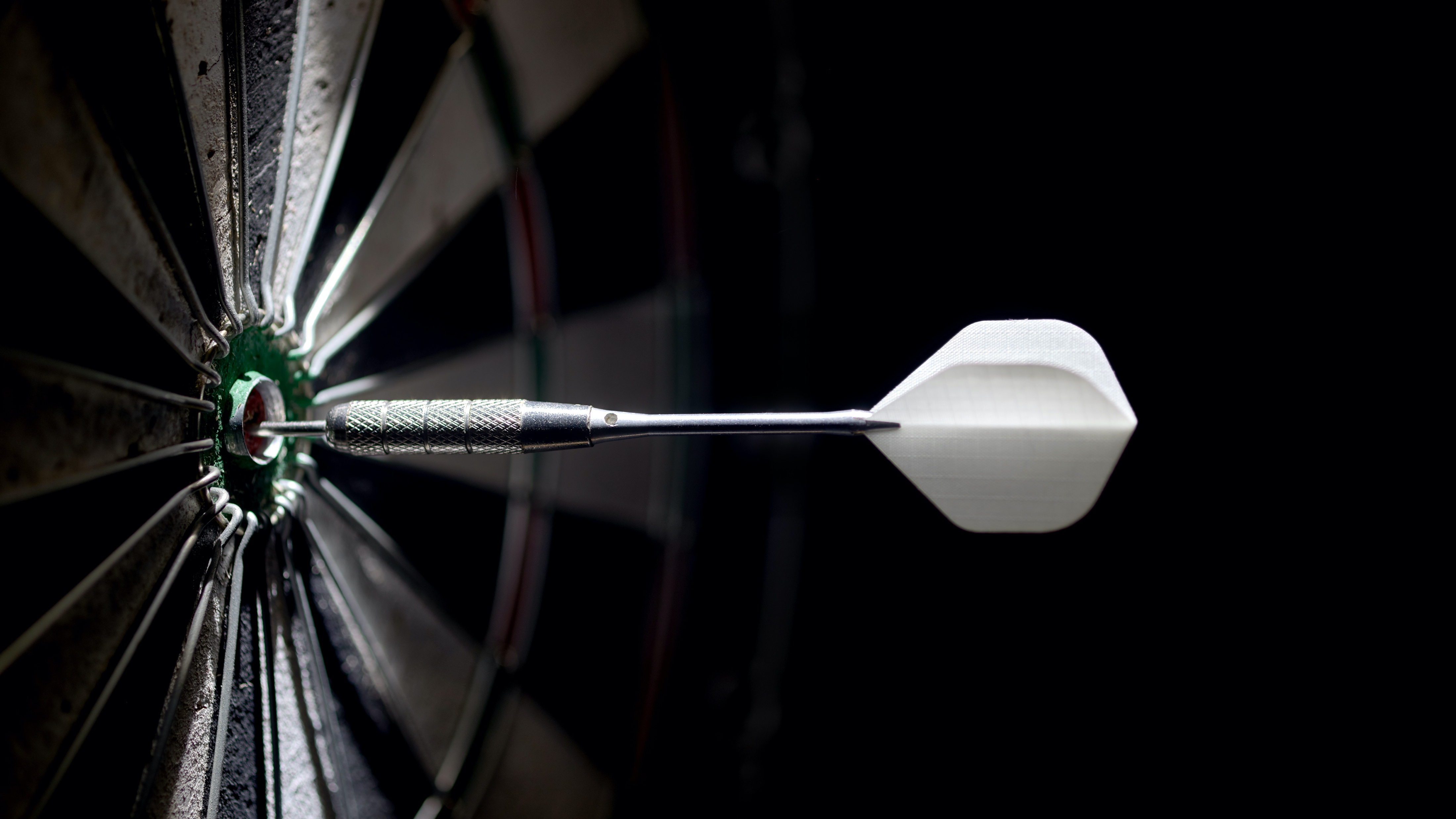 病史詢問
80～90%準確率
病史詢問與流感診斷
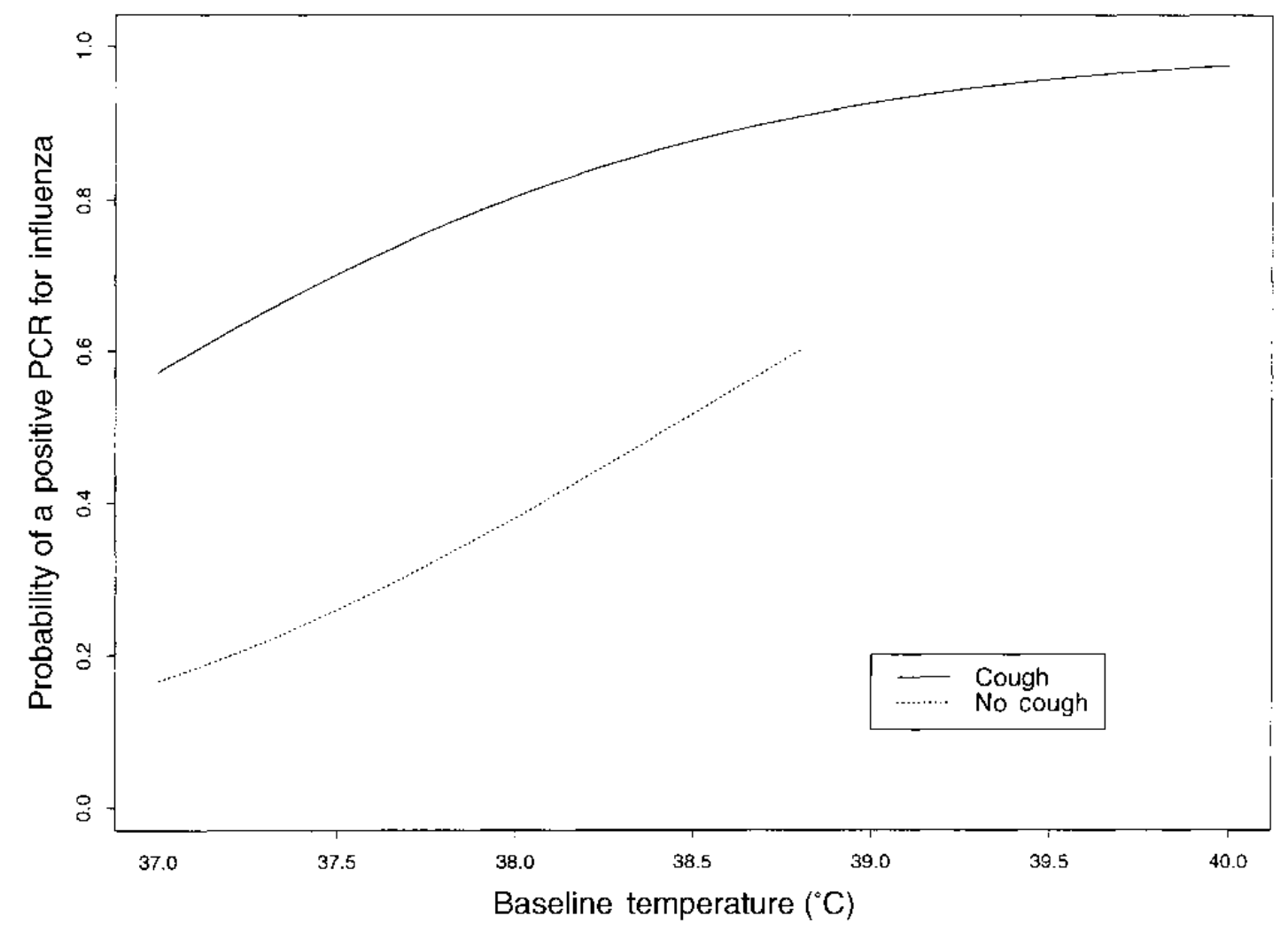 病史詢問與流感診斷
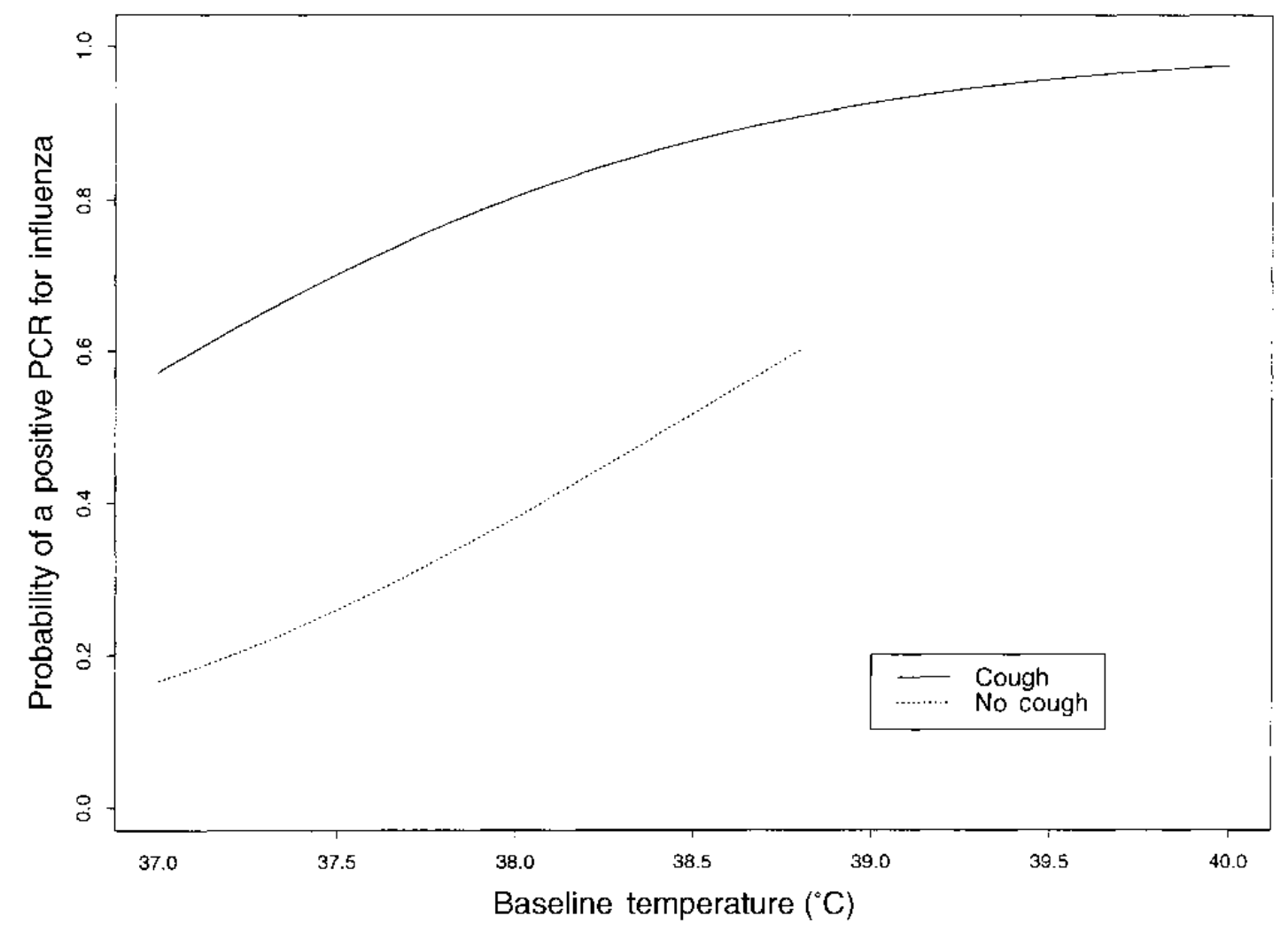 核
酸
陽
性
預
測
值
病史詢問與流感診斷
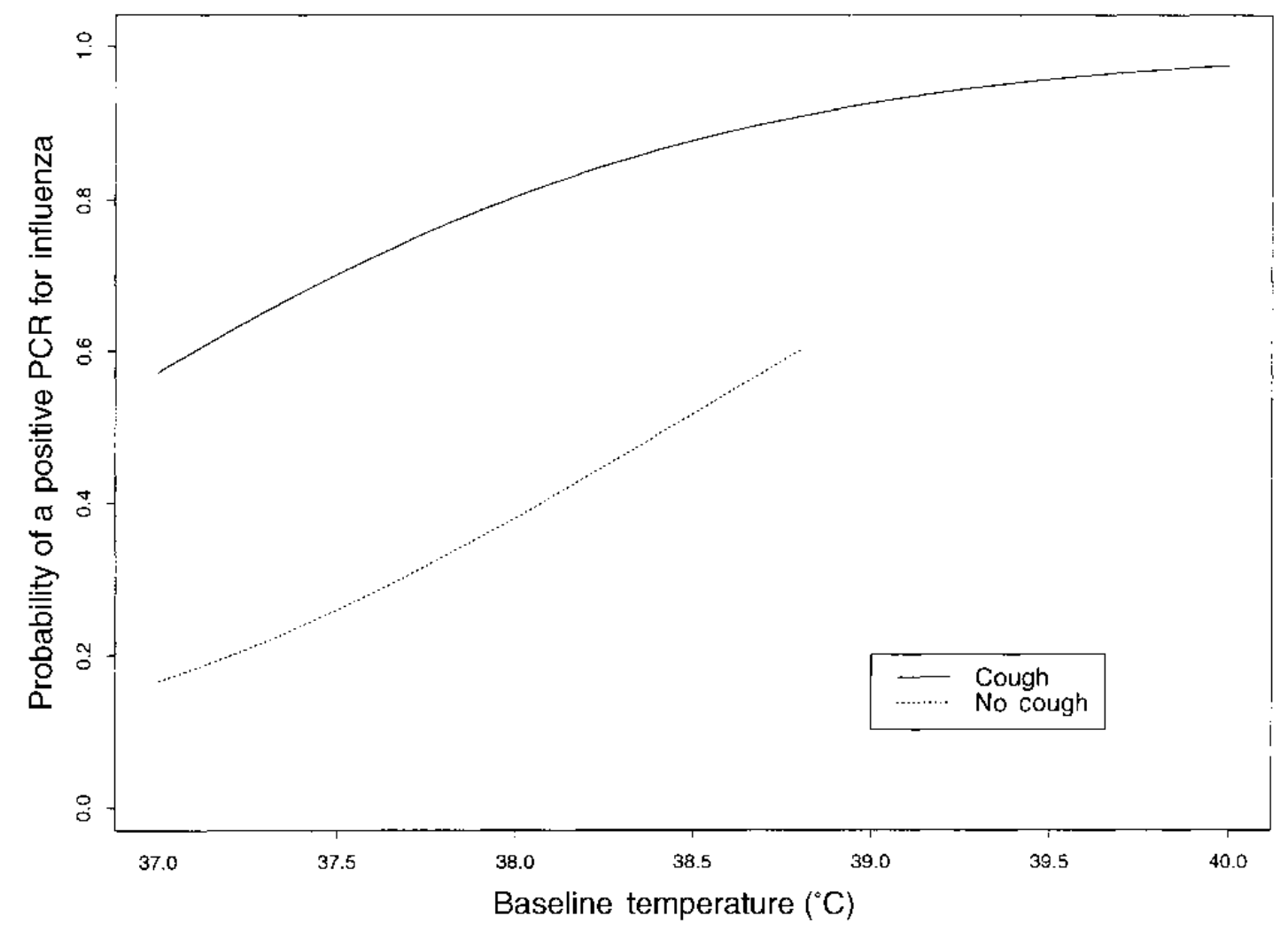 核
酸
陽
性
預
測
值
發燒
咳嗽
流感臨床診斷與檢驗
臨床表現
診斷工具
鑑別診斷
流感臨床診斷與檢驗
臨床表現
診斷工具
鑑別診斷
流感臨床診斷與檢驗
臨床表現
診斷工具
鑑別診斷
流感臨床診斷與檢驗
臨床表現
診斷工具
鑑別診斷
流感臨床診斷與檢驗
臨床表現
診斷工具
鑑別診斷
流感臨床表現
Incubation
Uncomplicated
Complicated
流感臨床表現
Uncomplicated
Complication
Complicated
Uncomplicated influenza
Clinical course
 Incubation period
 Disease period
Uncomplicated influenza
Onset
Incubation
Disease period
Uncomplicated influenza
Onset
Incubation
Disease period
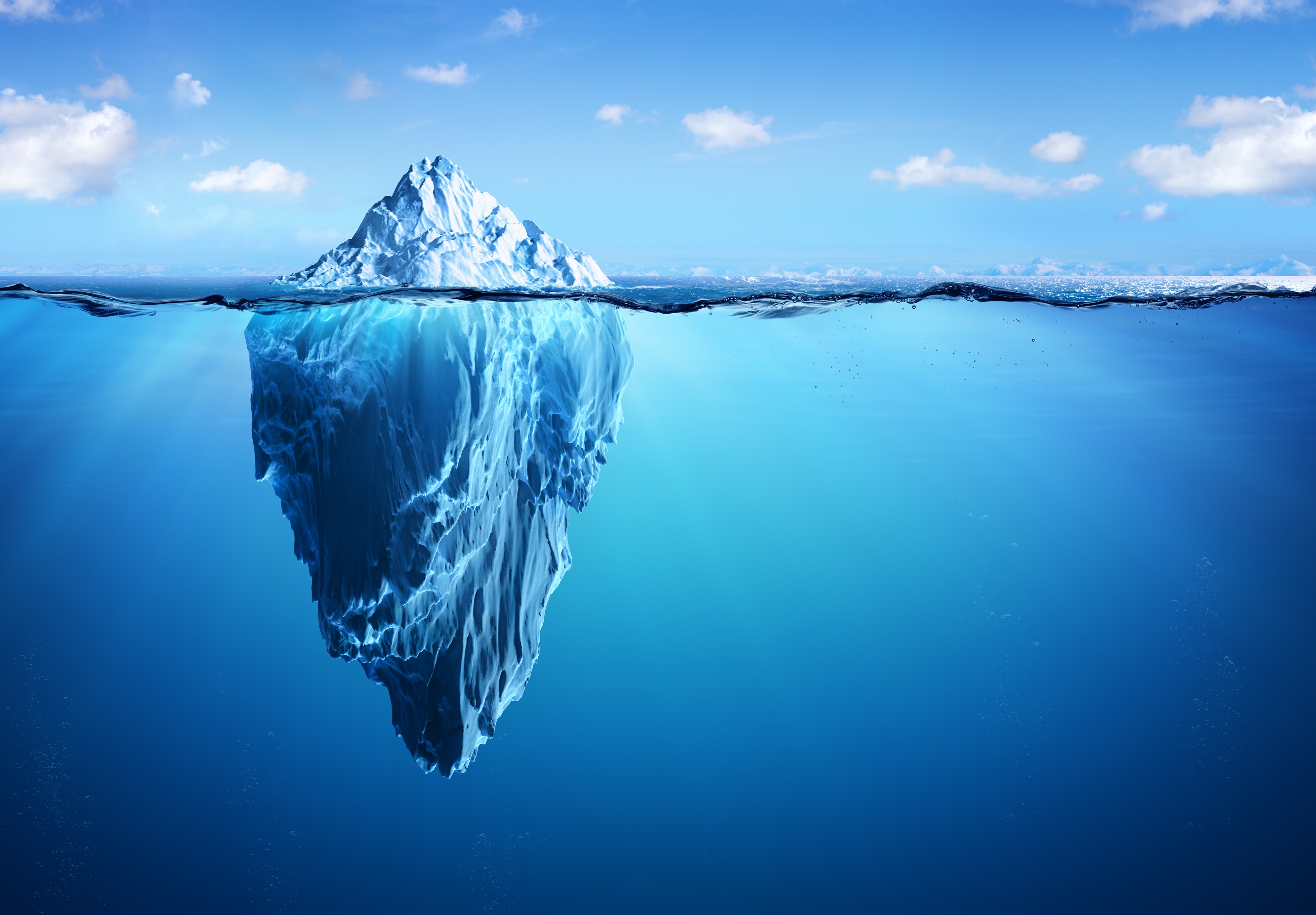 Incubation period
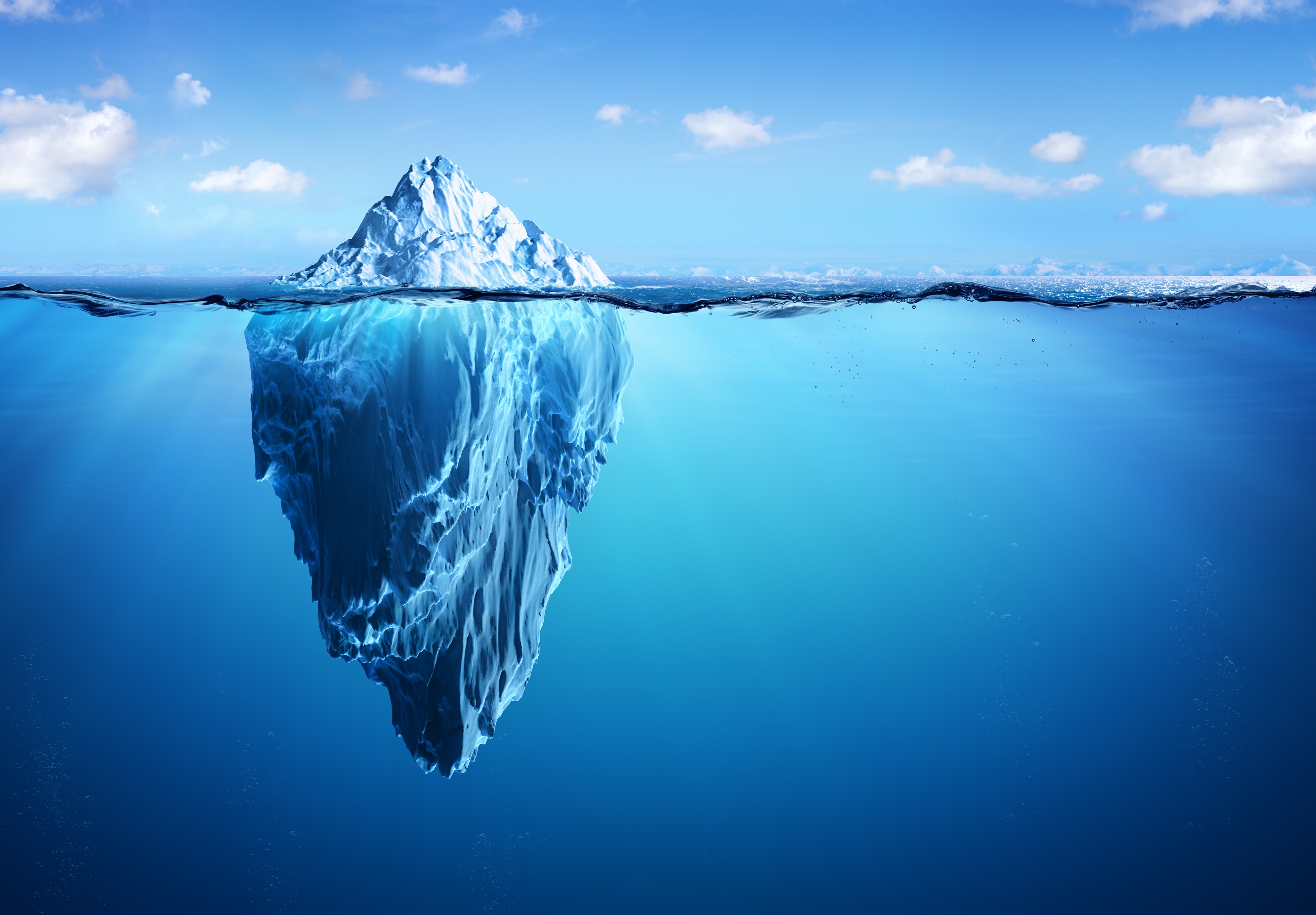 Incubation period
2天
(1～4天)
Uncomplicated influenza
Onset
Incubation
Disease period
講到流感症狀

你會想到什麼?
Symptom
Uncomplicated influenza
Systemic symptom
Respiratory symptom
Symptom
Uncomplicated influenza
Systemic symptom
Respiratory symptom
Systemic symptom
Uncomplicated influenza
Fever/Chillness
Myalgia/Headache
Malaise/Anorexia
Systemic symptom
Uncomplicated influenza
Fever
 Abrupt onset
Systemic symptom
Uncomplicated influenza
Fever
 Abrupt onset
 知道明確時間
Systemic symptom
Uncomplicated influenza
Fever
 37.8～40.0oC
Systemic symptom
Uncomplicated influenza
Fever
 37.8～41.1oC
Systemic symptom
Uncomplicated influenza
Fever
 Highest on D1
Systemic symptom
Uncomplicated influenza
Fever
 Highest on D1
 0.3~0.6oC lower afterward
Fever curve of influenza
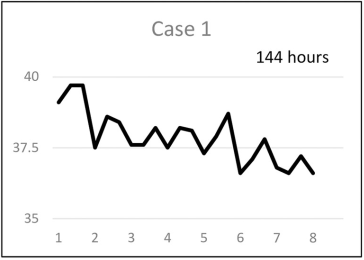 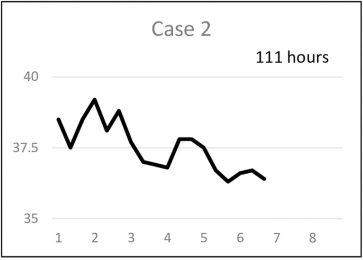 ﻿PLoS ONE 14(11): e0224683
Systemic symptom
Uncomplicated influenza
Fever duration
 3 days
Systemic symptom
Uncomplicated influenza
Fever duration
 3 days (4~8 days)
Systemic symptom
Uncomplicated influenza
Myalgia/Headache
Systemic symptom
Uncomplicated influenza
Myalgia/Headache
 Most troublesome
Systemic symptom
Uncomplicated influenza
Myalgia/Headache
 Most troublesome
 Relate to height of fever
Systemic symptom
Uncomplicated influenza
Myalgia
 Extremities
 Long muscle of back
Systemic symptom
Uncomplicated influenza
Myalgia
 Extremities
 Long muscle of back
 Eye muscle
Systemic symptom
Uncomplicated influenza
Myalgia
 Extremities
 Long muscle of back
 Eye muscle
 pain while gazing laterally
Symptom
Uncomplicated influenza
Systemic symptom
Respiratory symptom
Respiratory symptom
Uncomplicated influenza
Dry cough
Severe pharyngeal pain
Nasal obstruction and discomfort
Respiratory symptom
Uncomplicated influenza
Dry cough
Severe pharyngeal pain
Nasal obstruction and discomfort
Respiratory symptom
Uncomplicated influenza
After systemic symptom diminish
 Recurrent cough
 Hoarseness
 Dry or sore throat
Respiratory symptom
Uncomplicated influenza
After systemic symptom diminish
 Recurrent cough
 Hoarseness
 Dry or sore throat
不是變嚴重
Typical Symptom
Uncomplicated influenza
Systemic symptom
Respiratory symptom
Atypical Symptom
Uncomplicated influenza
Atypical Symptom
Uncomplicated influenza
Age > 65 years old
Immunocompromised
Atypical Symptom
Uncomplicated influenza
No fever
Milder systemic symptom
Atypical Symptom
Uncomplicated influenza
No fever
Milder systemic symptom
Generalized symptom
Atypical Symptom
Uncomplicated influenza
No fever
Milder systemic symptom
Generalized symptom
 Anorexia/Malaise/Weakness
 Dizziness
Atypical Symptom
Uncomplicated influenza
Older adults
Atypical Symptom
Uncomplicated influenza
Older adults
 Altered mental status
Uncomplicated influenza
Onset
Incubation
Disease period
2天
3天 +數天
沒有在天天過年
流感臨床表現
Uncomplicated
Complication
Complicated
Risk of complication
Risk of complication
Children < 5 years old
 Esp. < 2 years old
Adult ≥ 65 years old
Pregnant women / 2 weeks postpartum
Residents of nursing homes and long-term care facilities
People with medical condition
Risk of complication
Medical condition
Risk of complication
Medical condition
Neurological and neurodevelopmental conditions
Asthma
Chronic lung disease
Heart disease
Endocrine disorders
Kidney disorder
Liver disorders
Blood disorder
Metabolic disorder
Weakened immune system
BMI ≥ 40
Children<19 y/o under long-term ASA
Complication of influenza
Respiratory
Extrapulmonary
Complication of influenza
Respiratory
Extrapulmonary
Pneumonia
Symptom of pneumonia
Cough with dyspnea
Tachypnea
Hypoxia
Fever
Types of pneumonia
Primary influenza viral pneumonia
Secondary bacterial pneumonia
Mixed viral and bacterial pneumonia
Types of pneumonia
Primary influenza viral pneumonia
Persistent fever and symptom after 3-5 days of symptom
Types of pneumonia
Secondary bacterial pneumonia
Improvement of influenza symptom
Relapse of fever and cough with purulent sputum
Types of pneumonia
Mixed viral and bacterial pneumonia
Gradual progression
or Transient improvement followed by worsening
Complication of influenza
Respiratory
Extrapulmonary
Extrapulmonary complication
Cardiac
Central nervous system
Myositis and rhabdomyolysis
Multisystem organ failure
Concomitant infection
Extrapulmonary complication
Cardiac
 Myocardial infarction
 Myocarditis/Pericarditis
Extrapulmonary complication
Central nervous system
 Guillain-Barre syndrome
Extrapulmonary complication
Central nervous system
 Guillain-Barre syndrome
 Incidence after influenza
 90 days: 7.35 (95% CI: 4.36-12.38)
 30 days: 16.64 (95% CI: 9.37-29.54)
臨床表現
在流感流行期，臨床診斷的正確率高
Uncomplicated influenza中，全身症狀，如發燒和肌肉痠痛等，是流感的特色
Influenza complication中，肺炎是最常見的併發症，如果病程超出預期，要特別注意
流感臨床診斷與檢驗
臨床表現
診斷工具
鑑別診斷
診斷工具的目的
Symptom may be typical
Physical examination few finding
Laboratory test nonspecific
Image generally normal
診斷工具
Whom to test
What to test
How to test
診斷工具
Whom to test
What to test
How to test
Whom to test
原則
什麼狀況下

你會想要做流感檢驗
Whom to test?
原則
病患免疫不好
病人年齡超過65歲
決定是否治療
想要決定病人的下一步處置
Whom to test
原則
If result will influence management
Public health activity
Whom to test
原則
If result will influence management
Antiviral or antimicrobial agents
Further diagnostic evaluation
Prophylaxis for high risk contacts
Infection control intervention
Whom to test
原則
Public health activity
Interventions for outbreak management
Whom to test
不同背景
Influenza is circulating
Influenza is not circulation
Influenza not circulating
Whom
Influenza not circulating
Whom
九月～隔年四月
Influenza not circulating
Whom
九月～隔年四月
十一月～隔年三月
Influenza is circulating
Whom
Present influenza-like illness
 Immunocompromised 
 high risk of complication
Acute respiratory symptoms
 Exacerbation of chronic medical condition
 Influenza complication
Hospitalized patients
 Acute respiratory symptoms
 Exacerbations of chronic medical condition
流行期間

有風險/症狀惡化可檢驗
Whom to test
不同背景
Influenza is circulating
Influenza is not circulation
Influenza not circulating
Whom
Relevant epidemiologic exposure
Influenza not circulating
Whom
Relevant epidemiologic exposure
Exposure to person with influenza
Outbreak of respiratory illness of uncertain cause
Recent travel in an area with influenza activity
非流行期間

要有曝觸才要驗
診斷工具
Whom to test
What to test
How to test
What to test
Molecular assay
Antigen detection assay
Others
Molecular assay
What to test
High sensitivity
High specificity
Molecular assay
What to test
Conventional RT-PCR
Multiplex RT-PCR
Rapid molecular tests
Molecular assay
What to test
Conventional RT-PCR 
Multiplex RT-PCR
Rapid molecular tests
Conventional RT-PCR
Molecule
Distinguish influenza A and B
Influenza A subtype
Conventional RT-PCR
Molecule
Distinguish influenza A and B
Influenza A subtype

Turnaround time: 1-8 hours
Multiplex RT-PCR
Molecule
Several pathogens detection
Multiplex RT-PCR
Molecule
Several pathogens detection
For
 Immunocompromised
 Requiring hospitalization
During period of influenza and COVID-19
Filmarray respiratory panel
Adenovirus
Human Rhinovirus/ Enterovirus
Influenza virus
Respiratory syncytial virus
Parainfluenza
Human metapneuovirus
Coronavirus
Severe acute respiratory syndrome coronavirus 2
Chlamydia pneumoniae
Bordetella pertussis
Bordetella parapertussis
Mycoplasma pneumoniae
Rapid molecular tests
Molecule
Distinguish influenza A and B
No influenza A subtype
Rapid molecular tests
Molecule
Distinguish influenza A and B
No influenza A subtype

Turnaround time: 15~30 min
What to test
Molecular assay
Antigen detection assay
Others
Antigen detection assay
Low to moderate sensitivity
High specificity
Antigen detection assay
Low to moderate sensitivity 50~70%
High specificity
Antigen detection assay
Interpret with caution
False negative result are common
Not used for hospitalized
Antigen detection assay
Molecular test recheck
Antigen detection assay
Molecular test recheck
Negative Ag in high community influenza, and indication for confirmation
Positive Ag in low community influenza
Recent exposure to pigs or poultry
What to test
Molecular assay
Antigen detection assay
Others
Others
Viral culture
Serological tests
Others
Viral culture: public surveillance
Serological tests: not routine test
診斷工具
Whom to test
What to test
How to test
How to test
檢測時間點
採哪裡
用什麼採檢
檢測時間點
Within four days of symptom onset
採哪裡
首選為Nasopharynx
採哪裡
首選為Nasopharynx
其次是Nasal加上Throat swab
採哪裡
首選為Nasopharynx
其次是Nasal加上Throat swab
若非要選一個，就選nasal swab
採哪裡
For ventilated patients with negative upper respiratory tract
採哪裡
For ventilated patients with negative upper respiratory tract
Endotracheal aspirate
Bronchoalveolar lavage fluid
採哪裡
For ventilated patients with negative upper respiratory tract
Endotracheal aspirate
Bronchoalveolar lavage fluid
Greater and prolonged respiration in lower respiratory tract
用什麼採
用什麼採
Flocked swab
用什麼採
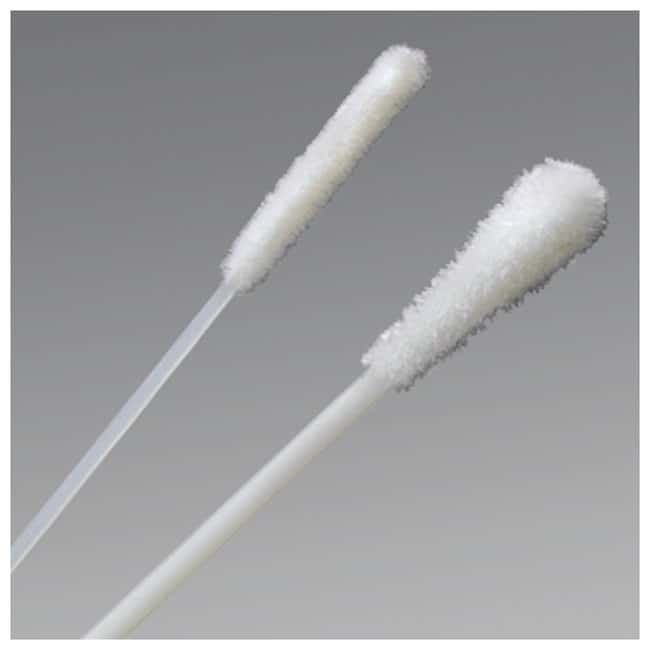 Flocked swab
https://www.thermofisher.com/order/catalog/product/R12566
診斷工具
當檢驗結果會影響後續決策或是要進行流病調查時，才需要進行流感的檢測
流感診斷以核酸檢測為原則，若是用抗原檢測，則需要小心判讀
在病程早期進行檢測的陽性率較高，最好是取鼻咽的檢體
流感臨床診斷與檢驗
臨床表現
診斷工具
鑑別診斷
鑑別診斷
Respiratory viral infection
Novel influenza A virus infection
Bacterial pneumonia
鑑別診斷
Respiratory viral infection
Novel influenza A virus infection
Bacterial pneumonia
Respiratory viral infection
COVID-19
Respiratory syncytial virus
Common cold
MERS-CoV
COVID-19
鑑別診斷
Difficult to distinguish
COVID-19
鑑別診斷
Difficult to distinguish
More common in COVID-19
Fatigue
Diarrhea
Olfactory disorders
Taste disorders
COVID-19
鑑別診斷
Diagnosed by antigen / PCR
Respiratory syncytial virus
鑑別診斷
More common in children
Respiratory syncytial virus
鑑別診斷
More common in children
Also important in 
 Older adults
 Immunocompromised
Respiratory syncytial virus
鑑別診斷
Diagnosed by PCR
Common cold
鑑別診斷
Several virus
Common cold
鑑別診斷
Several virus
 Rhinovirus
 Parainfluenza
 Common cold coronavirus
Common cold
鑑別診斷
Mild symptom than influenza
Nasal congestion milder
Common cold
鑑別診斷
Diagnosis by clinical manifestation
MERS-CoV
鑑別診斷
History of Arabian peninsula
MERS-CoV
鑑別診斷
Diagnosis by PCR
Novel influenza A virus
鑑別診斷
Novel influenza A virus
鑑別診斷
Symptom not distinguish from seasonal influenza A
Novel influenza A virus
鑑別診斷
Exposure history 
Travel history
Novel influenza A virus
鑑別診斷
Exposure to 
Poultry
Pigs
Ill person with animal associated influenza
Novel influenza A virus
鑑別診斷
Travel to region with local transmission
H7N9: China
H5N1: Asia, Middle east
Novel influenza A virus
鑑別診斷
Diagnosis by PCR
Bacterial pneumonia
鑑別診斷
Fever
Dyspnea
Cough
Sputum production
鑑別診斷
各種會造成呼吸道感染的病原體都要考慮
Common cold以臨床診斷就可以
MERS-CoV和新型A型流感則需要利用核酸作診斷
除了病毒，細菌性肺炎也是需要思考
Take home message
在流感流行期，臨床診斷的正確率可達80~90%
流感除了呼吸道症狀，全身性的症狀會特別明顯，像是發燒、頭痛、痠痛等
在流感非流行期，有相關的曝露史，再進行流感相關檢測
流感的檢測以核酸為原則，使用抗原時要謹慎解讀
除了流感，呼吸道相關的感染症也要考慮。